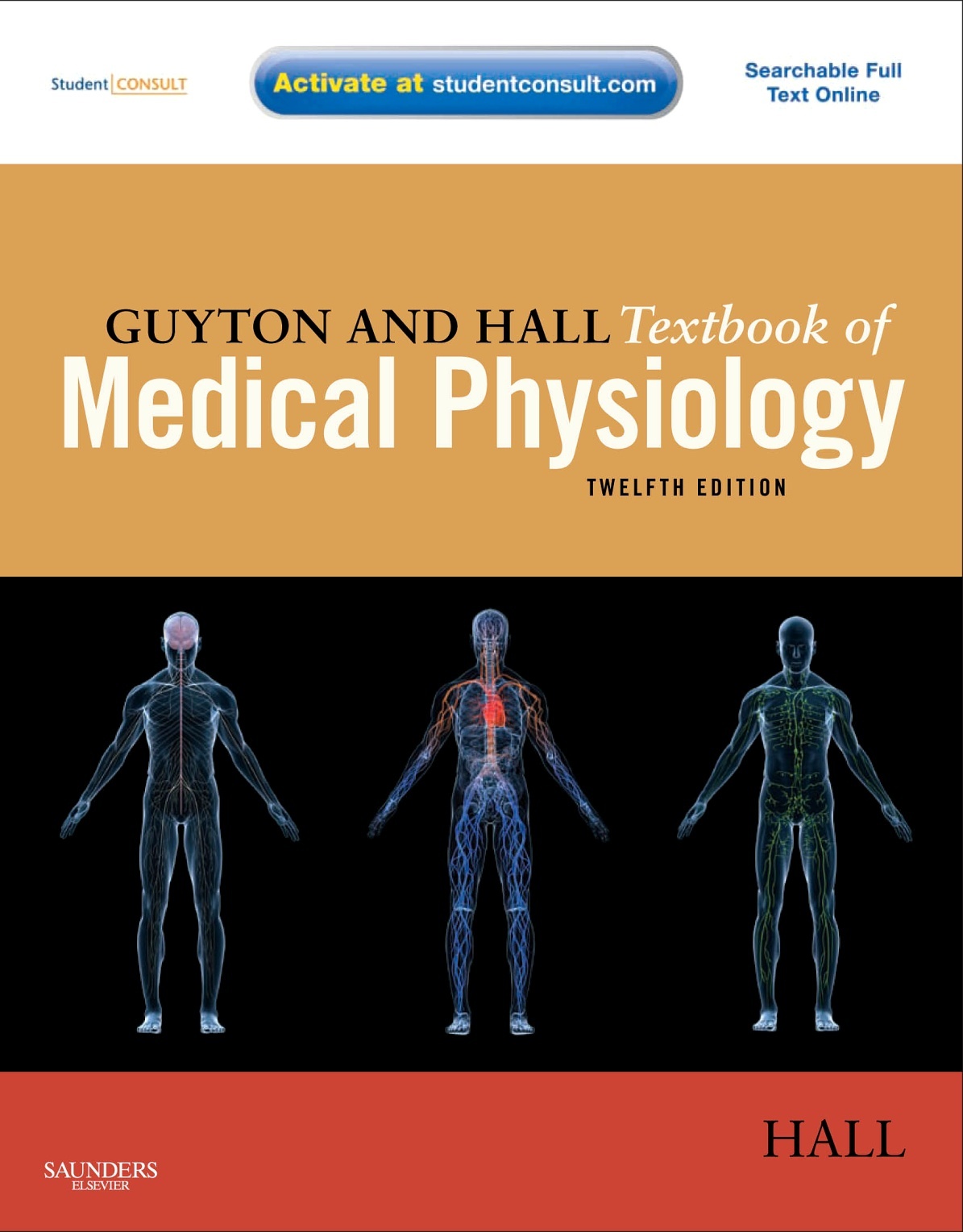 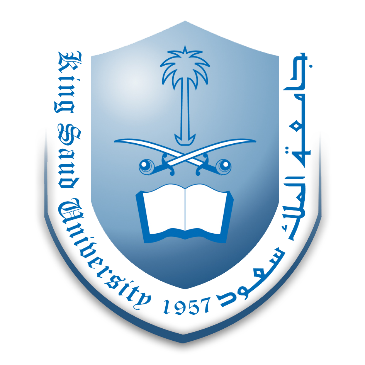 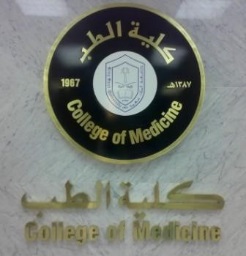 Physiology of the Pancreas
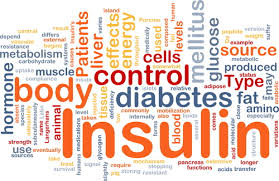 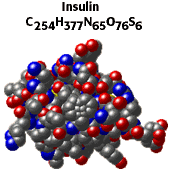 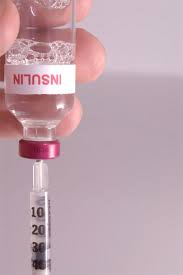 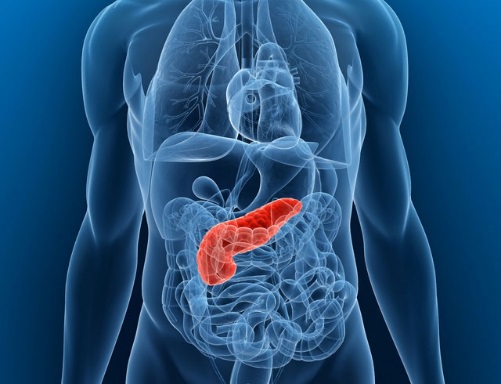 Dr Mouaadh Abdelkarim
mabdelkarim@ksu.edu.sa
Pancreas
A triangular gland, which has both exocrine and endocrine cells, located behind the stomach 

Strategic location


Acinar cells produce an enzyme-rich juice used for digestion (exocrine product)

Pancreatic islets (islets of Langerhans) produce hormones involved in regulating glucose, lipids, and protein metabolism
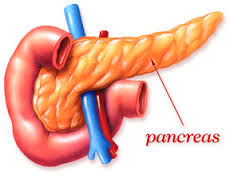 The Endocrine Pancreas
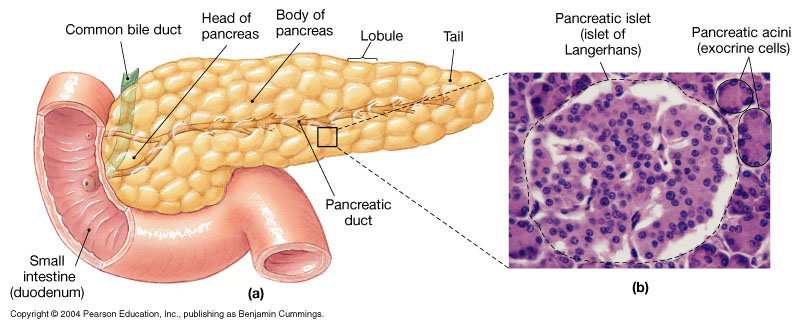 Islets of Langerhans
1-2 million islets
Beta (β) cells produce insulin (60%) 
Alpha (α) cells produce glucagon (25%)
Delta (δ) cells produce somatostatin (10%) (GHIH (growth hormone-inhibiting hormone))
PP cells produce pancreatic polypeptide (5%)
Islets of Langerhans
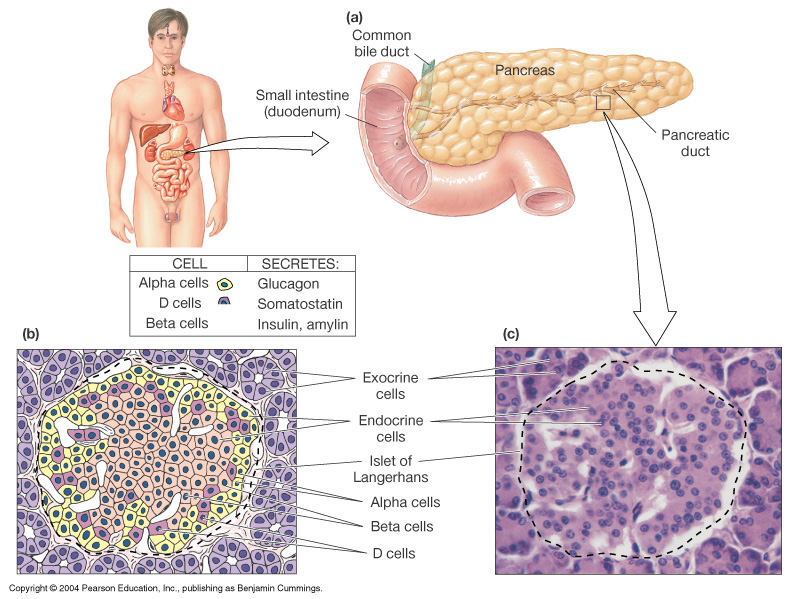 Insulin
Hormone of nutrient abundance
A protein hormone consisting of two amino acid chains linked by disulfide bonds
Synthesized as part of proinsulin and then excised by enzymes, releasing functional insulin (51 AA) and    C- peptide
Has a plasma half-life of 6 minutes.
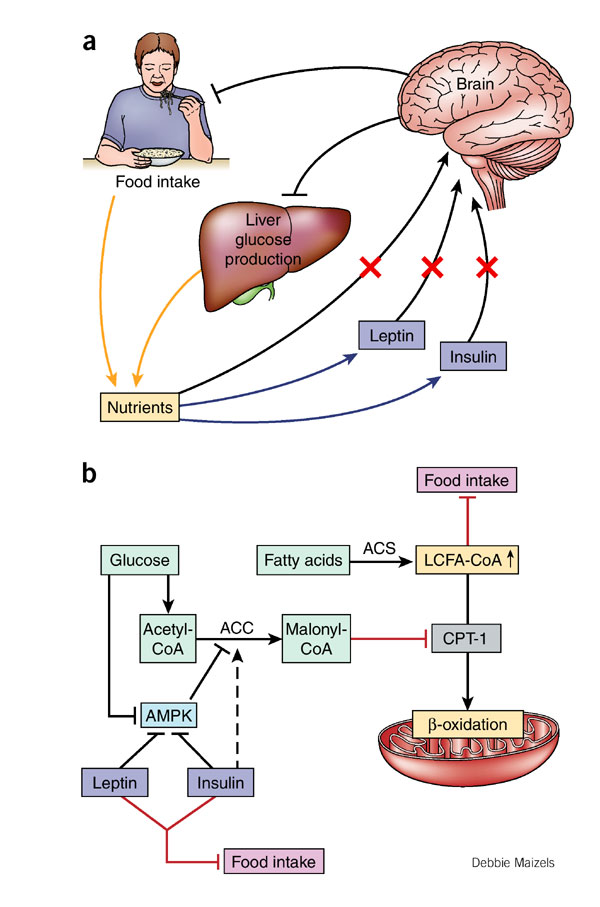 Mechanism of Insulin Secretion
Insulin secretion is stimulated by an increase in blood glucose and decreased by fasting and decrease in blood glucose
Glucose is the primary stimulator of insulin secretion
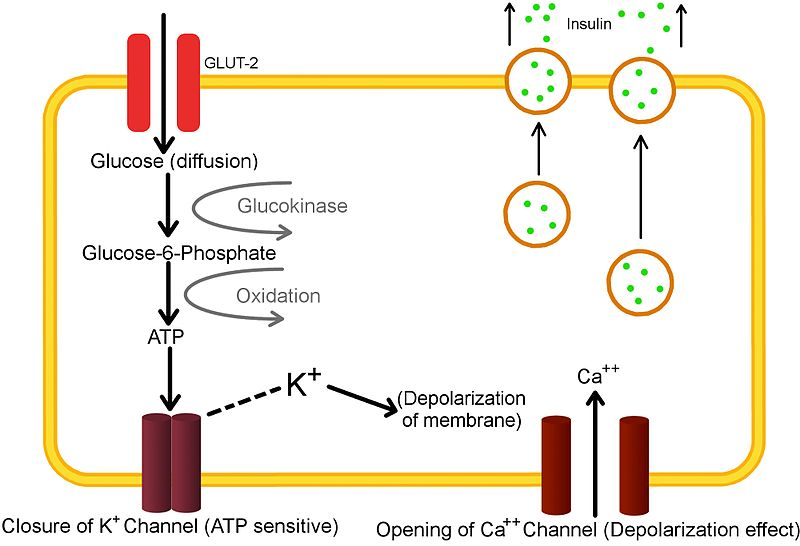 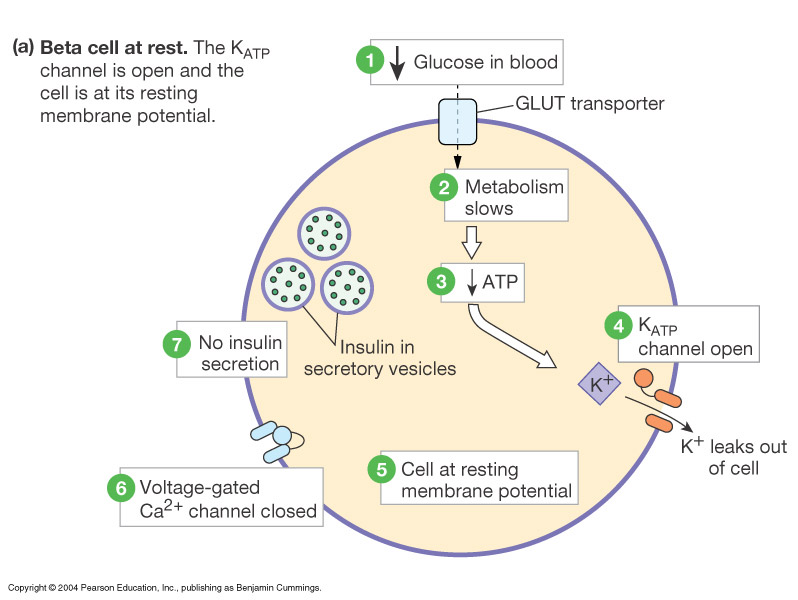 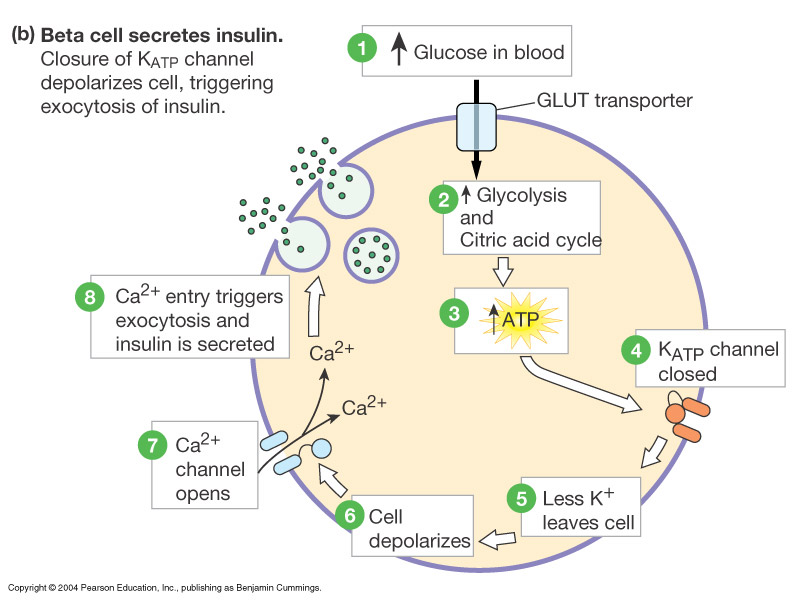  Blood glucose concentration
 Gastrointestinal hormones

 Blood amino acid conc.
Major control

Food intake

Islet  cells
Sympathetic stimulation
(and epinephrine)
Parasympathetic stimulation

Insulin secretion

Factors controlling insulin secretion
 Blood glucose
 Blood fatty acids
 Blood amino acid
 Protein synthesis
 Fuel storage
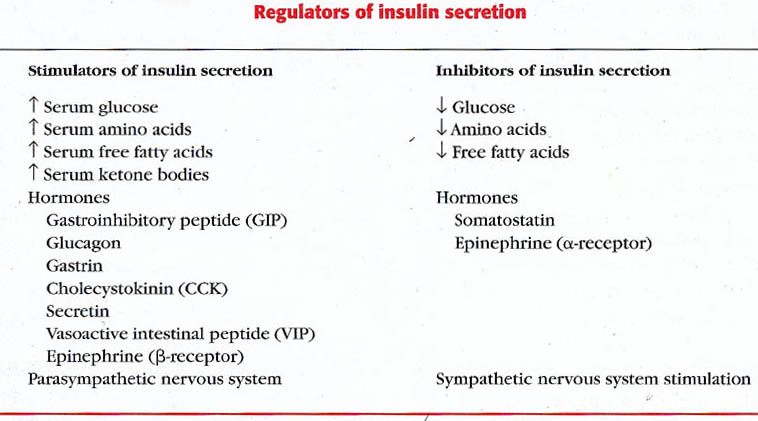 Insulin Receptor
The insulin receptor is a transmembrane receptor
Belongs to the large class of tyrosine kinase receptors
Made of two alpha subunits and two beta subunits
Glucose regulation and metabolism terms
- Gluconeogenesis - Synthesis of glucose from noncarbohydrate precursors, Lactic acid, glycerol, amino acids, liver cells synthesis glucose when carbohydrates are depleted.
- Glycogenesis - Formation of glycogen, glucose stored in liver and skeletal muscle as glycogen, important energy reserve.
- Glycogenolysis – breakdown of glycogen (polysaccharide) into glucose molecules (monosaccharide)
- Glycolysis - the breakdown of glucose into pyruvate by cells for the production of ATP
Actions of insulin
Actions of insulin
Main action of insulin:
Increase transport of glucose, amino acids, K+ into insulin-sensitive cells
    - Liver
    - Muscles
    - Adipose tissue
Actions of insulin
Rapid (seconds)
(+) transport of glucose, amino acids, K+ into insulin-sensitive cells
Intermediate (minutes)
 (+) protein synthesis
(-) protein  degradation
(+) of glycolytic enzymes and glycogen synthase
(-) phosphorylase and gluconeogenic enzymes 
Delayed (hours)
(+) mRNAs for lipogenic and other enzymes
Action of insulin on Liver:
(-) ketogenesis
 (+) protein synthesis
 (+) lipid synthesis
 (-) gluconeogenesis
 (+) glycogen synthesis
 (-) glycogenolysis.
 (+) glycolysis
+ GLUT2 transporters
↑ Glucokinase
Action of insulin on Muscle:
(+) glucose entry
(+) glycogen synthesis
(+) amino acid uptake
(+) protein synthesis in ribosomes
(-) protein catabolism
(+) potassium uptake
Action of insulin on Adipose tissue
(+) glucose entry
 (+) fatty acid synthesis and deposition
 (-) lipolysis
 (+) potassium uptake
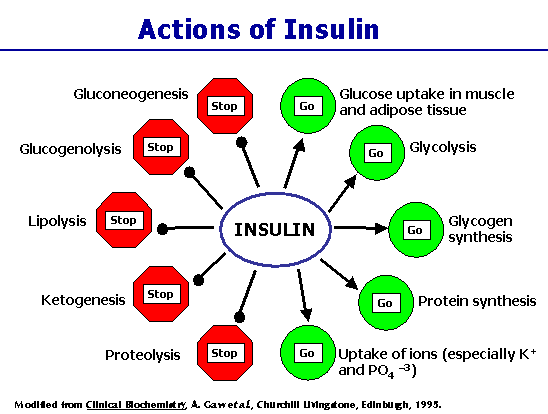 Insulin: Summary
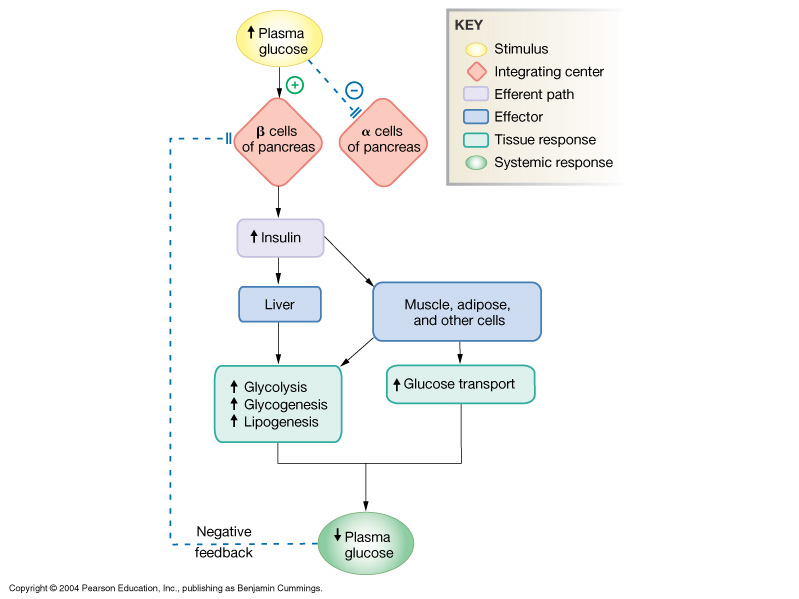 _
_
+
+
+
+
Hormonal Effects on FFA Production in Adipose Tissue
Growth hormone
Cortisol
T3
Epinephrine
Insulin
Triglycerides




Fatty Acids
Hormone
Sensitive
Lipase
glucose
α-Glycerol-P
Insulin
Glycerol
Growth hormone
Cortisol
Insulin
Glycerol
FA
Glucose Transport
GLUT1 (erythrocytes, brain)
GLUT2 (liver, pancreas, small intestines)
GLUT3 (brain) 
GLUT4, insulin sensitive transporter (muscle, adipose tissue)
Glucagon
A 29-amino-acid polypeptide hormone that is a potent hyperglycemic agent
Produced by α cells in the pancreas
Synthesis of Glucagon
DNA  in α cells  (chromosome 2)

 mRNA

Preproglucagon               

proglucagon
          
glucagon
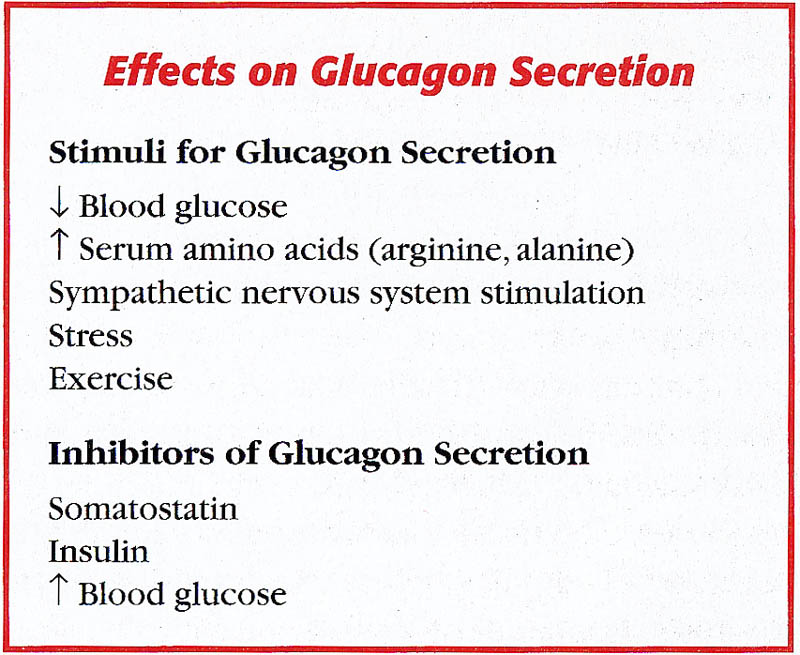 Actions of Glucagon
Its major target is liver
Glycogenolysis 
Gluconeogenesis 
Lipid oxidation (to produce keto acids “ketone bodies”). 
Release of glucose to the blood from liver cells
Glucagon Action on Cells:
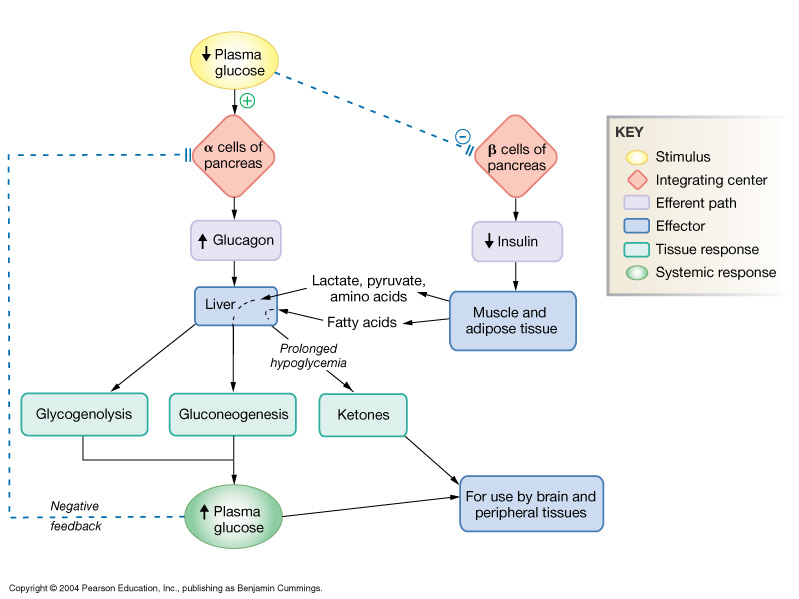 The Regulation of Blood Glucose Concentrations
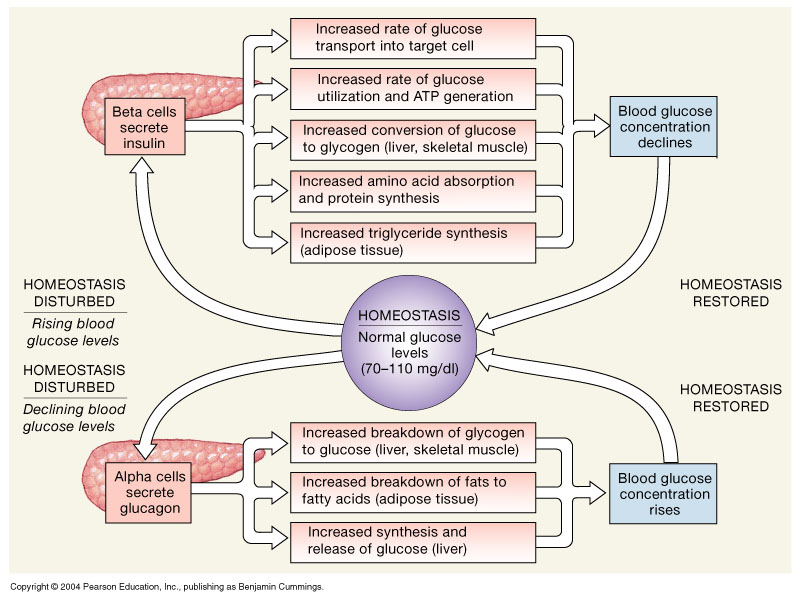 Diabetes Mellitus
Diabetes mellitus is probably the most important metabolic disease.
Affects ~2% of population: a major health problem.
It affects every cell in the body and affects carbohydrate, lipid, and protein metabolism.
characterized by the following: 
Polyuria (excessive urination) 
Polydypsia (excessive thirst) 
Polyphagia (excessive hunger and food consumption).
Types of Diabetes
Type 1 Diabetes
Type 1 Diabetes
Affects children

Cause: inadequate insulin secretion
(insulin-dependent diabetes mellitus)
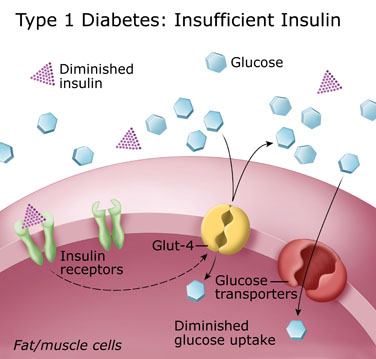 Caused by an immune-mediated selective destruction of β cells
 β cells are destroyed while α cells are preserved:
     No insulin >> high glucagon>>>       high production of glucose and ketones by liver
    glucose & ketones   >>>           osmotic diuresis
   keto acids      >>>            diabetic ketoacidosis
Treatment :        insulin injection

In future, Type 1 diabetes might 
be treated with oral insulin sprays; 
or transplantation of b cells.
Artificial pancreas system aimed at type 1 diabetes mellitus
Harvard university January 2016
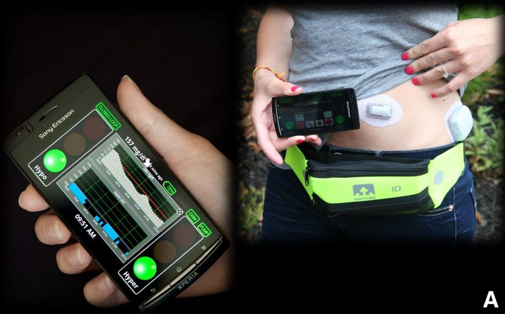 The artificial pancreas is not a replica organ; it is an automated insulin delivery system designed to mimic a healthy person’s glucose-regulating function. The closed-loop system consists of an insulin pump, a continuous glucose monitor placed under the user’s skin, and advanced control algorithm software embedded in a smartphone that provides the engineering brains, signaling how much insulin the pump should deliver to the patient based on a range of variables, including meals consumed, physical activity, sleep, stress, and metabolism.
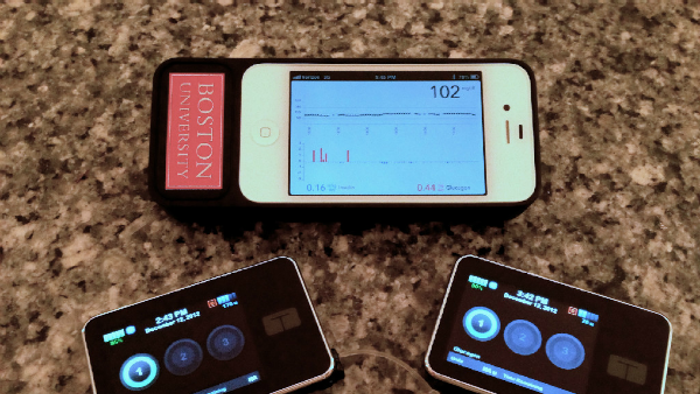 Type 2 Diabetes
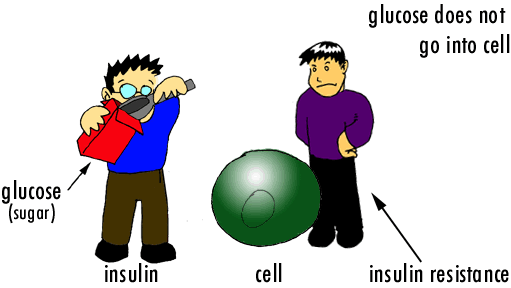 Type 2 Diabetes
Affects adults

Cause defect in insulin action (insulin resistance)
(non-insulin-dependent diabetes mellitus)

Treatment :         
   diet and change life style



can develop into Type 1 diabetes if uncontrolled.
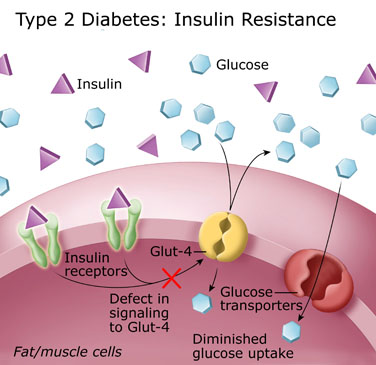 Type 3 gestational diabetes
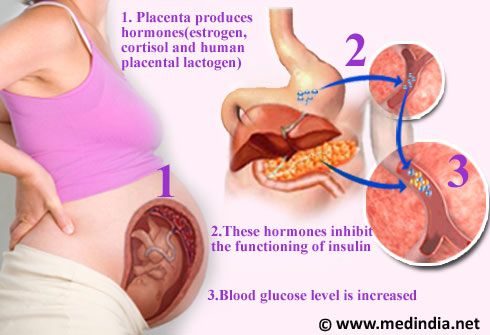 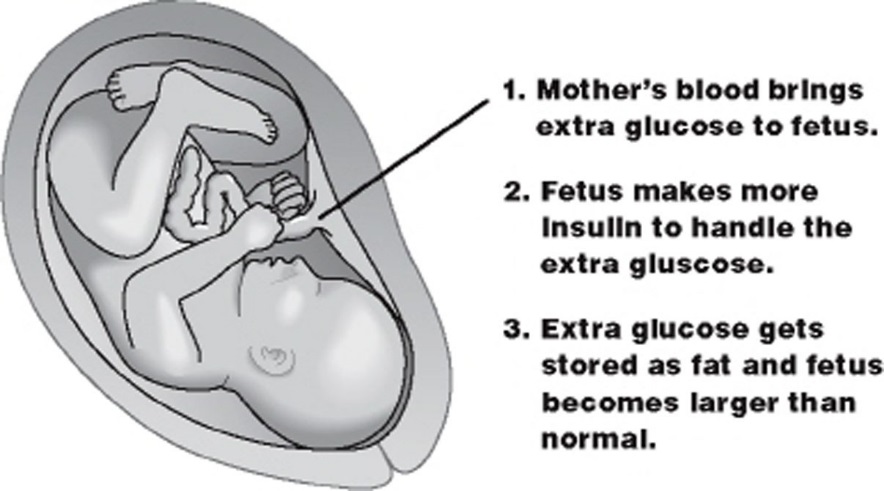 Type 3 gestational diabetes
Occurs in 2-5% of pregnancies. Associated with decreased insulin levels and/or insulin resistance.

Resembles Type 2 Diabetes.

Usually transient:  symptoms improve following delivery.

If untreated  macrosomia (high birth weight)
Diabetes Mellitus
Cause
Inadequate secretion 
of insulin
Defects in the action 
of insulin
Metabolic disturbances (hyperglycemia and glycosuria)
Long Term Complications of Uncontrolled Diabetes
MICROVASCULAR DISEASE

Hyperglycemia damages small blood vessels:
 diabetic retinopathy  vision loss.
 diabetic neuropathy  damage to nerves  most common cause of amputation in Western world.
 diabetic nephropathy  kidney damage  chronic renal failure.
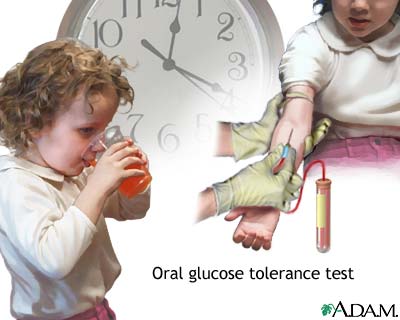 Glucose Tolerance Test
OGTT:  is a test that can be used to help diagnose diabetes or pre-diabetes.
Both the  fasting plasma glucose test (FPG) and OGTT tests require that the patient fast for at least 8 hours (ideally 12 hr) prior to the test.

The oral glucose tolerance test (OGTT):
FPG test
Blood is then taken 2 hours after drinking a special glucose solution
Glucose Tolerance Test (GTT)
Following the oral administration of a standard dose of glucose, the plasma glucose concentration normally rises but returns to the fasting level within 2 hours. 
If insulin activity is reduced, the plasma glucose concentration takes longer than 2 hours to return to normal and often rises above  200 mg/dl. 
Measurement of urine glucose allows determination of the renal threshold for glucose.
GTT
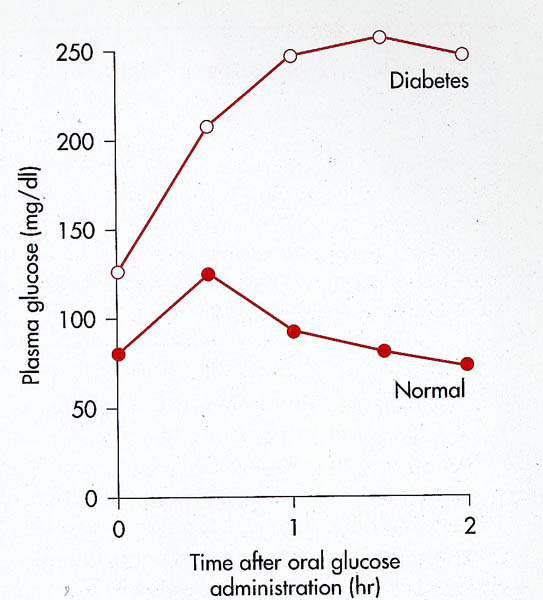 Glucose Tolerance Test
The following results suggest different conditions:
Normal values:
 FPG <100 mg/dl
 2hr PPG (postprandial glucose)  < 140 mg/dL
Impaired glucose tolerance 
 2hr PPG = 140  - 199 mg/dL
Diabetes 
FPG ≥ 126 mg/dl
2hr PPG levels ≥200  mg/dL
Glucose Homeostasis & Diabetes
Normal glucose tolerance
Impaired glucose tolerance (prediabetes)
Diabetes
FPG              <110                           110-125                                  ≥126         

2-h PG          <140                           140-199                                 ≥200
	(OGTT)
The End

Thank You
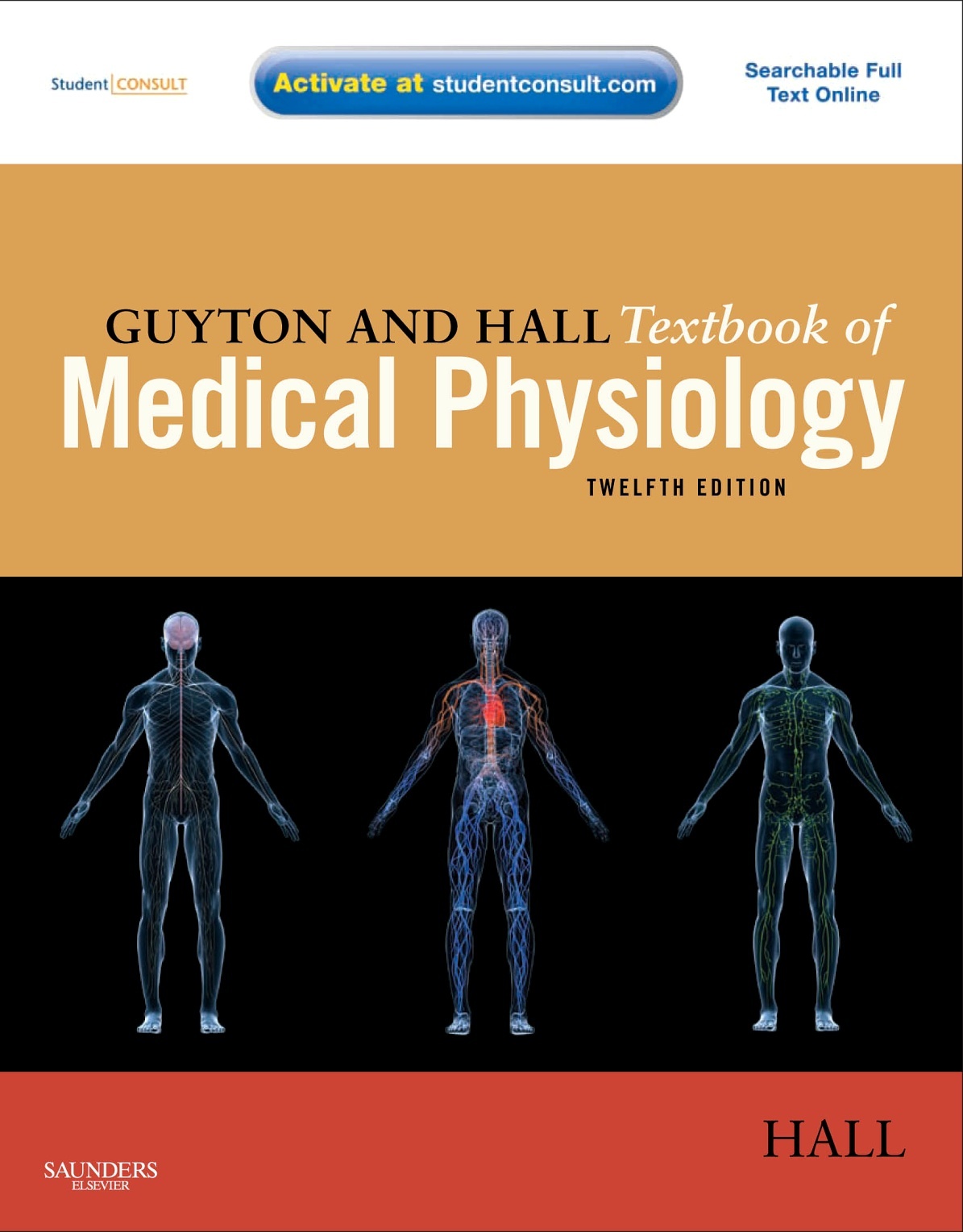